به نام خدا
طراحی  و تدوین: مهدی کرمی
کلاس ششم چهار (خانم گودرزی)
مرور فصل (2)
چگونه یک عدد اعشاری را به کسر تبدبل می کنید؟
1/75= 175       1    75
           100             100
ابتدا خود عدد را می نویسیم و  چون مخرج های اعداد اعشاری  10،100،1000و... 
است  به تعداد اعشار یکی از مضرب های10( 10،100و...) رامی نویسیم
مرور فصل (2)
چگونه یک عدد کسری را به اعشاری تبدیل می کنید؟ 
 7          0/35
20
 ابتدا مخرج کسر را  به یکی از اعداد 10،100،1000 و... تبدیل می کنیم برای مثال:
20     5=100      7      5=35
بعد35را نوشته وبه اندازه ی ( 0) صفر های مخرج به دست آمده  اعشار را جدا  می کنیم
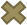 مرور فصل (2)
اگر مخرج  یک کسر بر 10،100 و... بخش پذیر نبود چگونه این کسر را به عدد اعشاری تبدیل می کنید؟
22       3/14
7
صورت کسر (22) را بر مخرج کسر تقسیم می کنیم و جواب به دست آ مده را می نویسیم
مرور فصل(2)
چگونه دو عدد اعشاری را با هم مقایسه میکنیم؟
2/305   <   2/35
اول عدد های صحیح که قبل از ممیز آمده اند را با هم مقایسه می کنیم اگریک عدد بزرگتر بود آن عدد بزرگ تر است و اگر مساوی بود به سراغ عدد های بعد از ممیز می رویم
مرور فصل (2)
دلیل  عبارت روبه رو را توضیح دهید؟
0/20 = 0/2
اگر ما بخواهیم  2 رابا20 مقایسه کنیم پس از مخرج مشترک گرفتن = است با
                    10    100

20         20
100      100
مرور فصل(2)
روش های مختلف جمع وتفریق دو عدد اعشاری را توضیح دهید
1. صورت کسری: اعداد اعشاری را به صورت کسر(بزرگ و کوچک تر ازواحد) می نویسیم وجمع وتفریق می کنیم
2. عدد مخلوط: عددهای اعشاری را به صورت عدد مخلوط جمع وتفریق می کنیم
3. گسترده:  عدد های صحیح واعشاری را جدا نوشته وباهم جمع وتفریق می کنیم
4. ارزش مکانی: در جدول ارزش مکانی اعداد رابه صورت اعشاری می نویسیم وبه صورت ستونی ( زیر هم ) جمع وتفریق می کنیم
مرور فصل (2)
چگونه می توانیم دو عدد اعشاری را در هم ضرب کنیم؟
3/2     1/7        3/2
                        1/7
                      5/44    
1.ممیز را در نظر نمی گیریم، ضرب می کنیم وبه تعداد اعشار ازسمت راست جدا می کنیم
3/2   1/7    32       17       5/44            می نویسیم روش2: به صورت کسری 
                  10       10
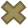 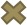 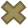 مرور فصل(2)
چگونه یک تقسیم با مقسوم علیه اعشاری را به یک تقسیم با مقسوم علیه صحیح تبدیل کرده وچگونه خارج قسمت وباقی مانده ی تقسیم اصلی راپیدا می کنید؟
4/3   0/7         10              43    7
                       10               42    6
                                          01           10        0/1
باقی مانده: 0/1                                      خارج قسمت: 6
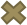 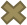 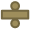 مرور فصل (2)
پاسخ تقسیم زیررا از دو روش به دست آورید؟
6/4         0/08     64        8       640       8            80
                           10      100      100      100                     
6/4      0/08         6/4    0/08         640    8
                                                       640    8
                                                        00
1.    کسری                                       2.  ستونی
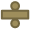 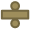